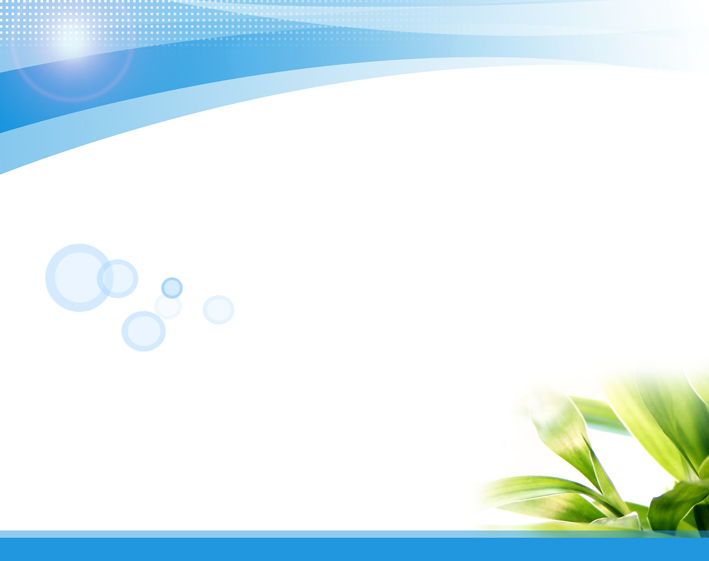 写出下面的面积公式或运算律的字母表达式
三角形面积=底×高÷2
加法交换律：两个加数交换位置，和不变。
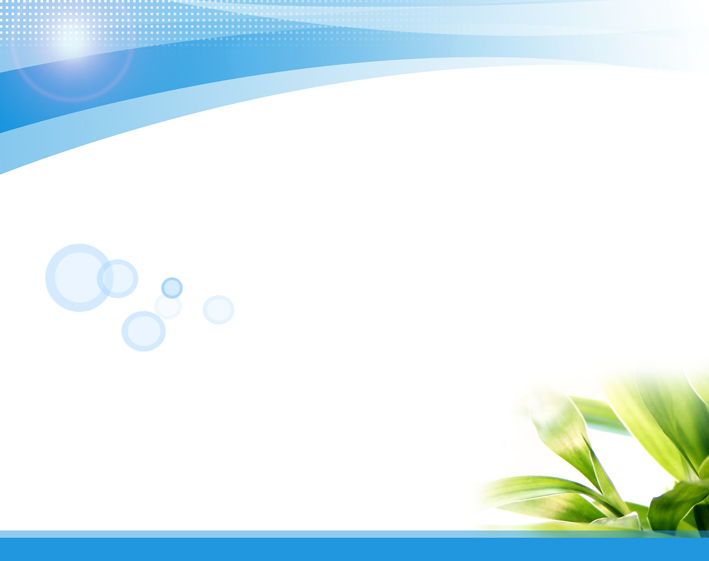 用字母表示数
——用含有字母的式子表示简单的数量关系和公式
三井实验小学   佟学唬
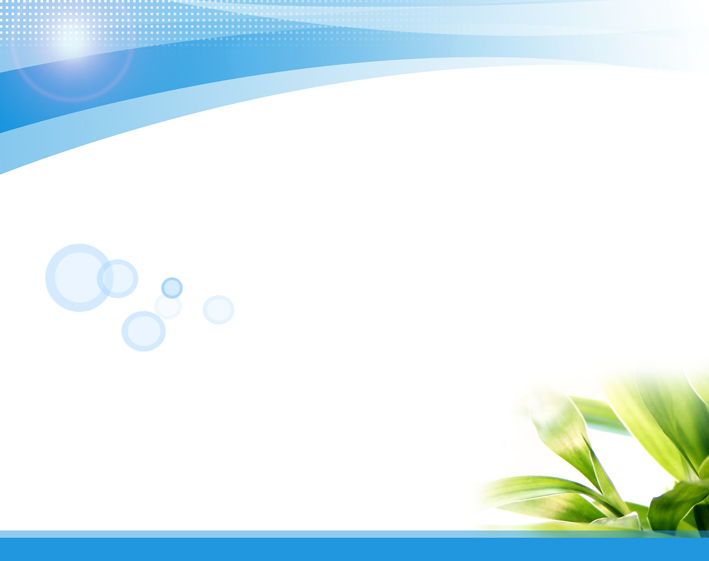 写出下面的面积公式或运算律的字母表达式
三角形面积=底×高÷2
S=a×h÷2
加法交换律：两个加数交换位置，和不变。
a+b=b+a
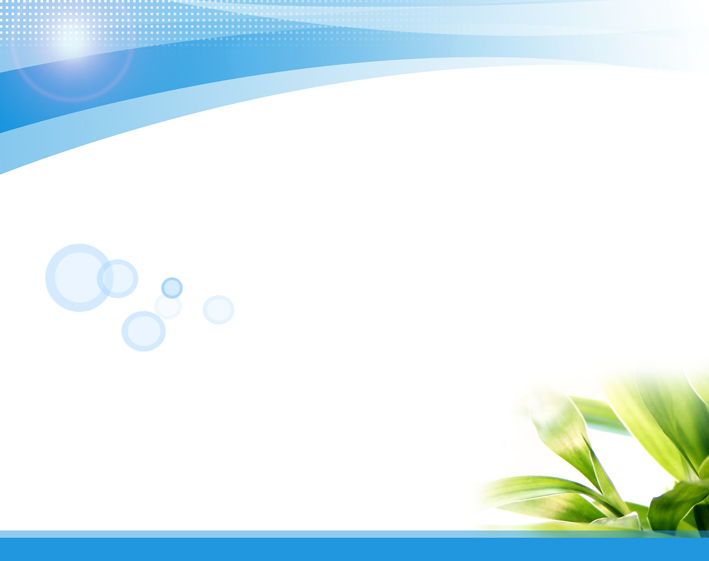 活动一：
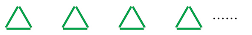 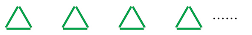 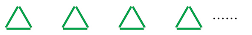 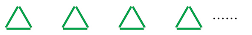 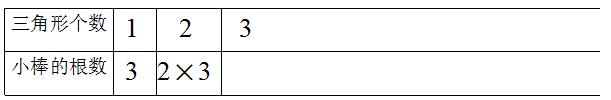 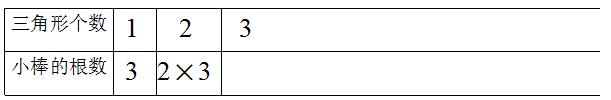 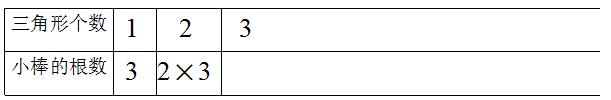 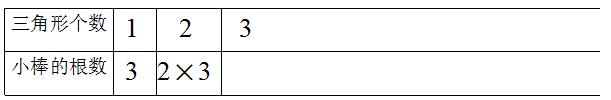 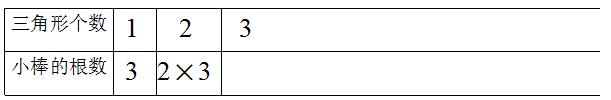 3×3
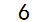 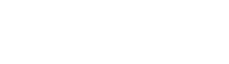 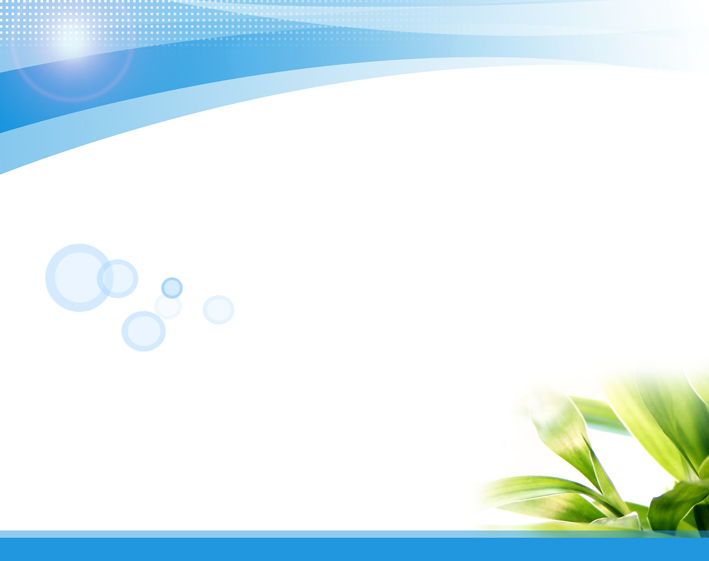 活动二：
甲、乙两地之间的公路长280千米，一辆汽车从甲地开往乙地。你能用式子表示行驶了一段路程后剩下的千米数吗？ 
    已经行驶了50千米，剩下的千米数是 280 -（     ）；    
    已经行驶了74.5千米，剩下的千米数是（    ）-（     ）；
    已经行驶了b千米，剩下的千米数是（     ）- （     ）。
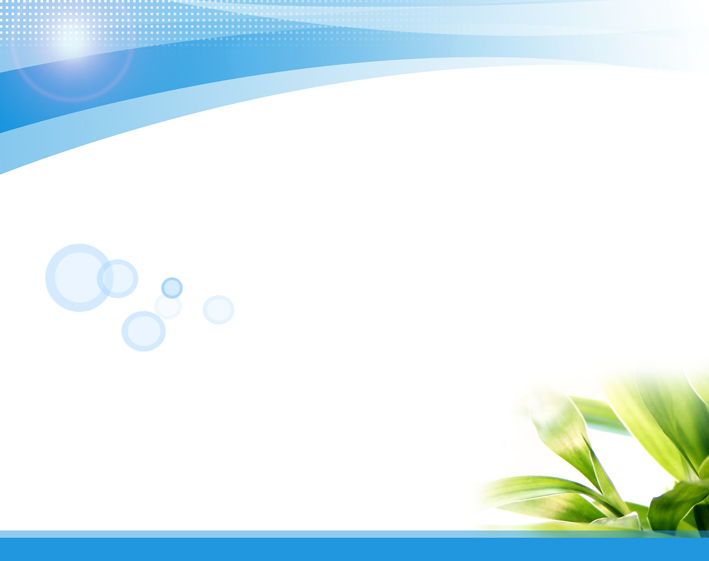 活动二：
甲、乙两地之间的公路长280千米，一辆汽车从甲地开往乙地。你能用式子表示行驶了一段路程后剩下的千米数吗？ 
    已经行驶了50千米，剩下的千米数是 280  -（  50   ）；    
    已经行驶了74.5千米，剩下的千米数是（ 280 ）-（74.5）；
    已经行驶了b千米，剩下的千米数是（  280 ）- （  b  ）。
如果b=120，剩下多少千米？
如果b=200呢？
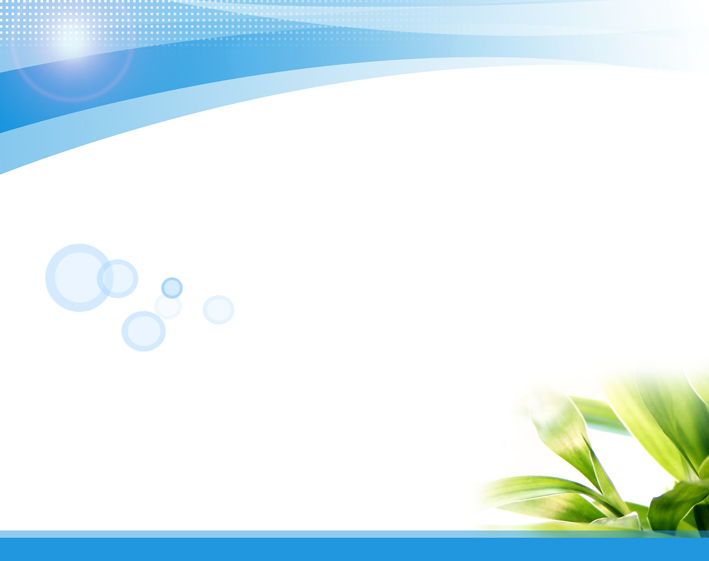 活动三：
正方形周长=边长×4
正方形面积=边长×边长
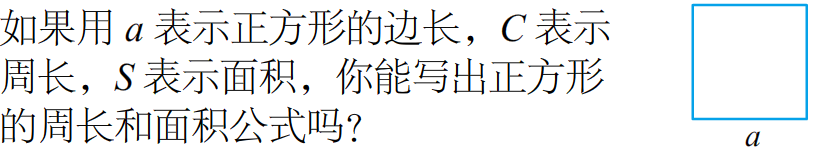 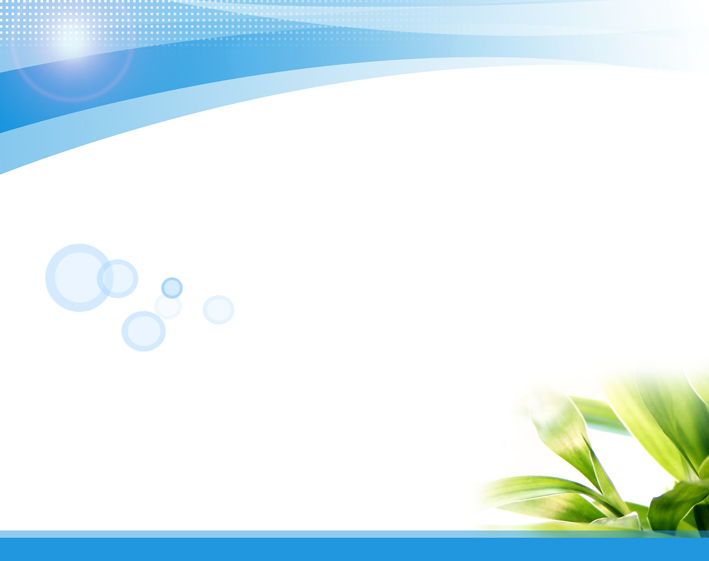 活动三：
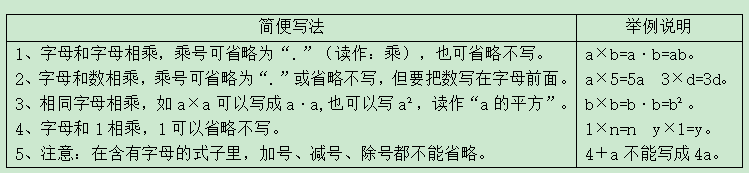 独立学习   同桌交流
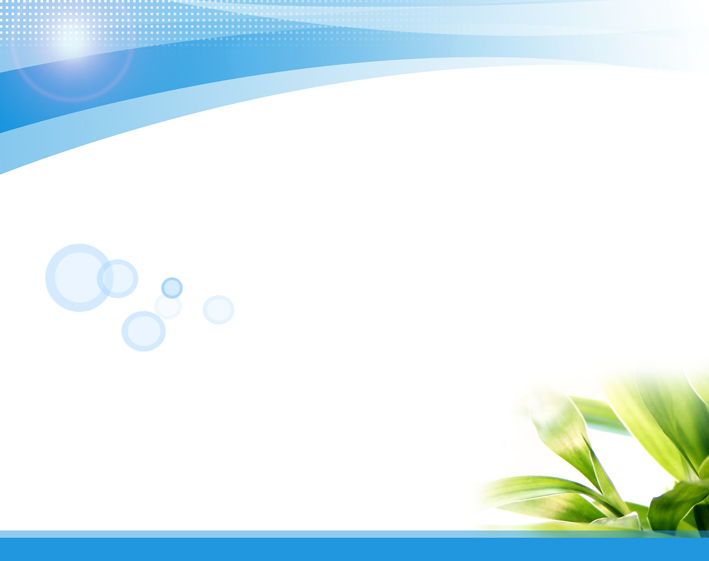 活动三：
用简便写法写出下面计算公式或运算律
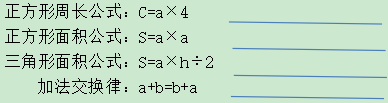 合作要求：
（1）自己独立完成练习；
（2）交流思路修正结果。
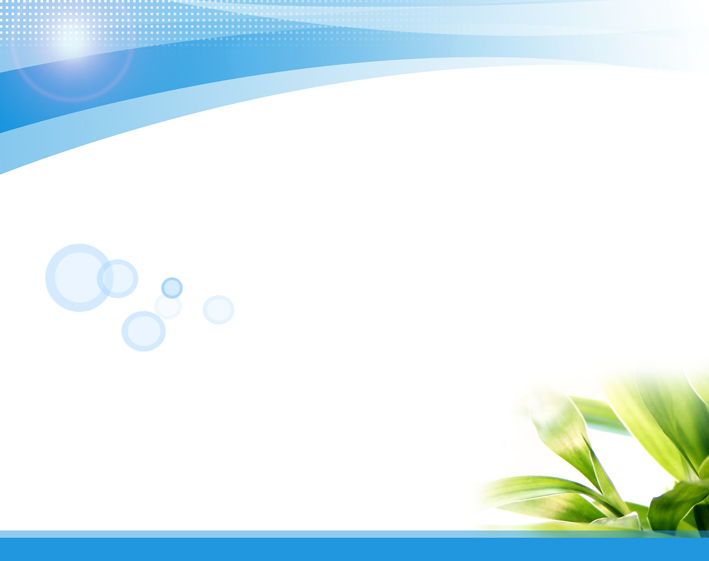 活动三：
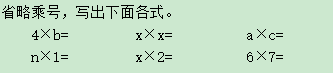 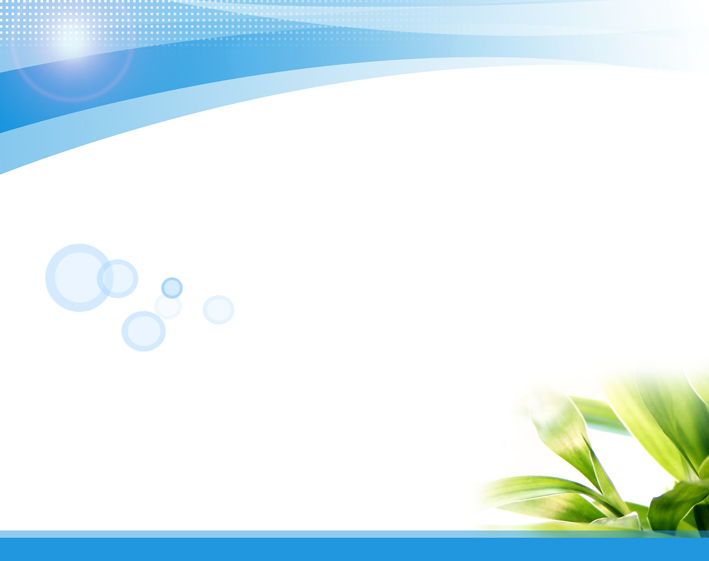 活动四：
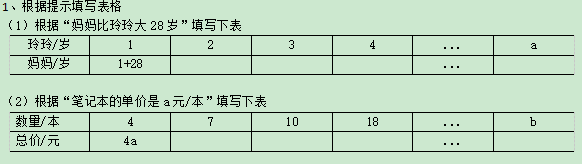 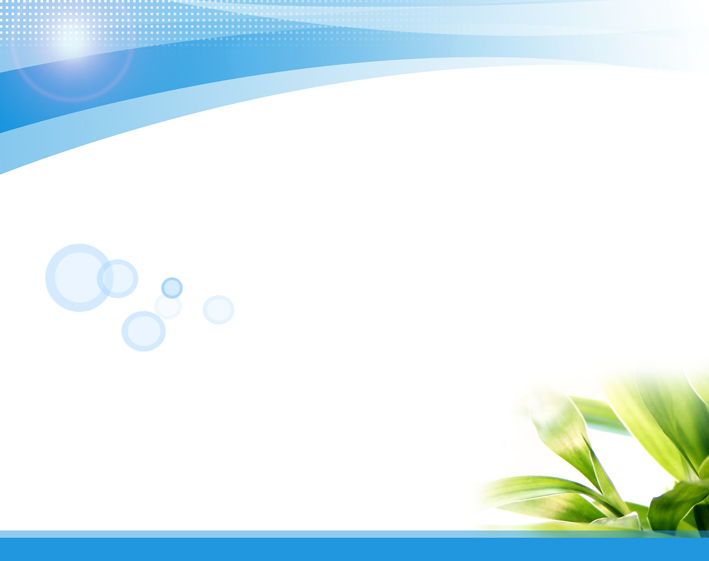 活动四：
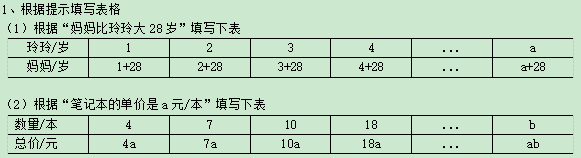 式子里的字母可以表示哪些数？
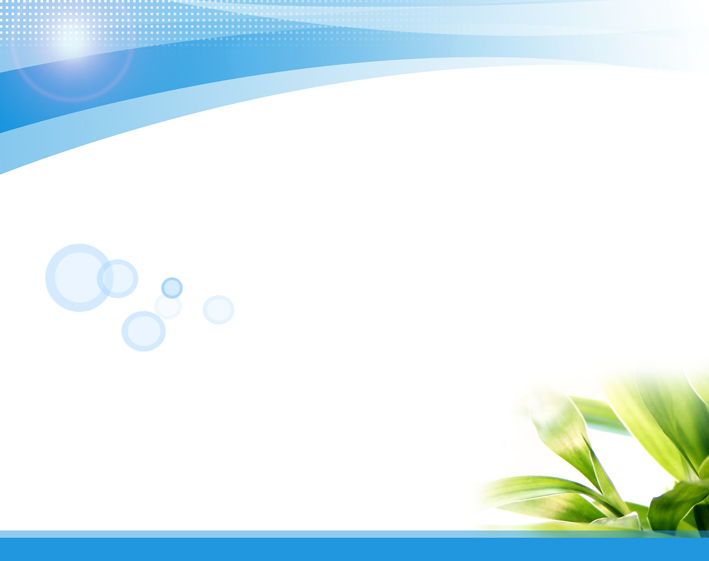 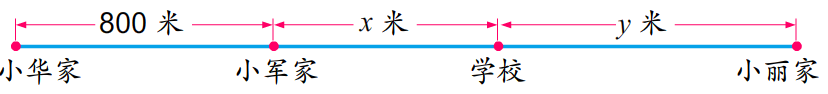 （1）小华家到学校的路程是（   ）米。
（2）小军家到小丽家的路程是（   ）米。
（3）从家到学校，小丽比小军要多走（   ）米。
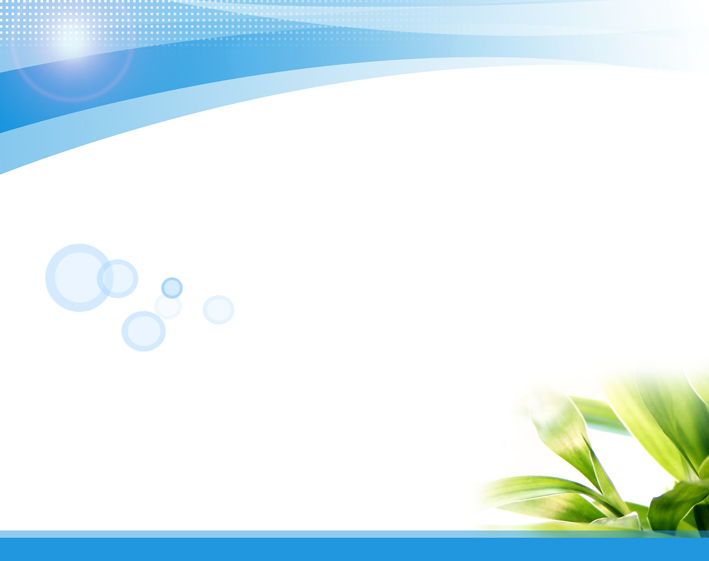 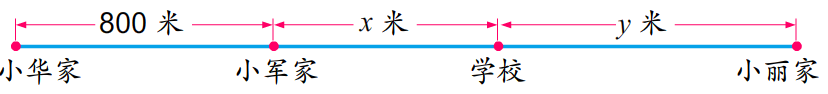 （1）小华家到学校的路程是（ 800+x ）米。
（2）小军家到小丽家的路程是（x+y ）米。
（3）从家到学校，小丽比小军要多走（y-x）米。
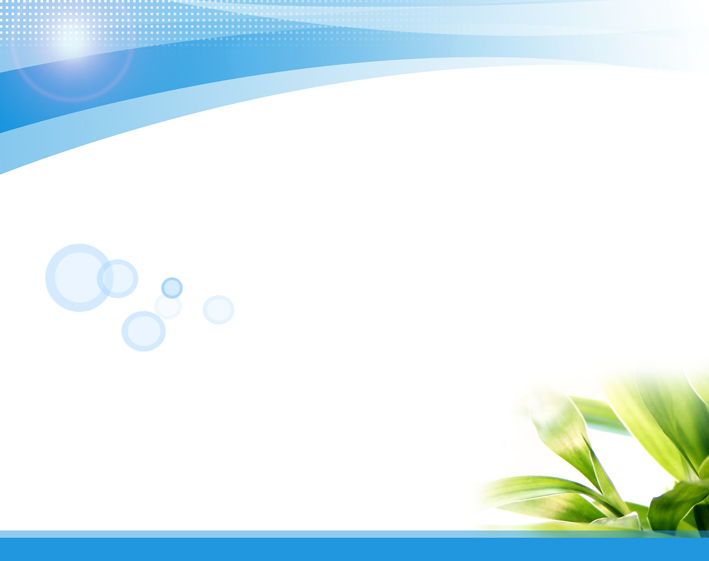 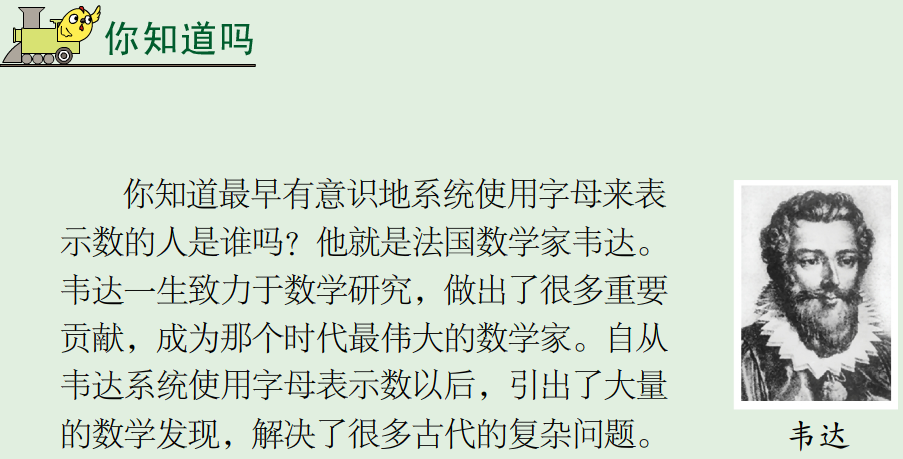 思考：
   （1）读一读，这段话你知道了什么？


   （2）想一想，这节课你学会了什么？
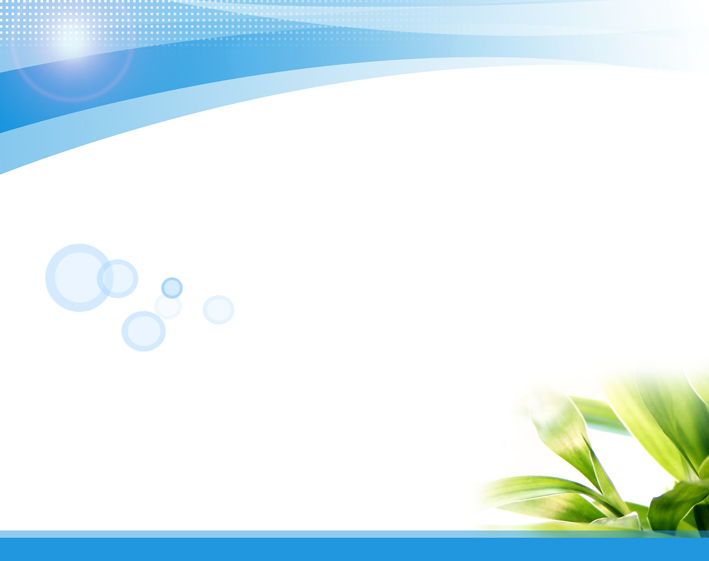 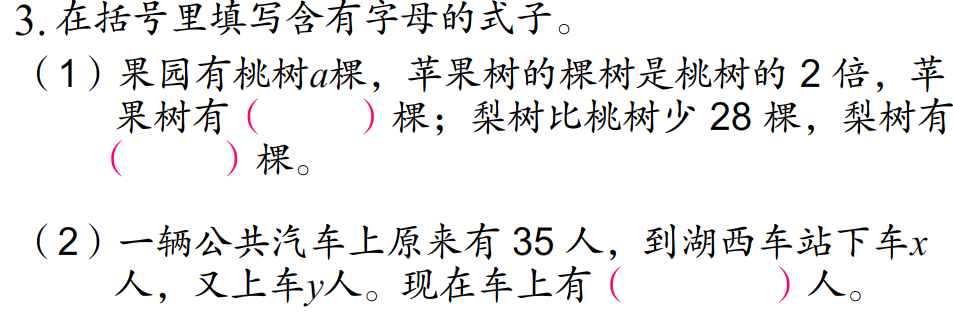 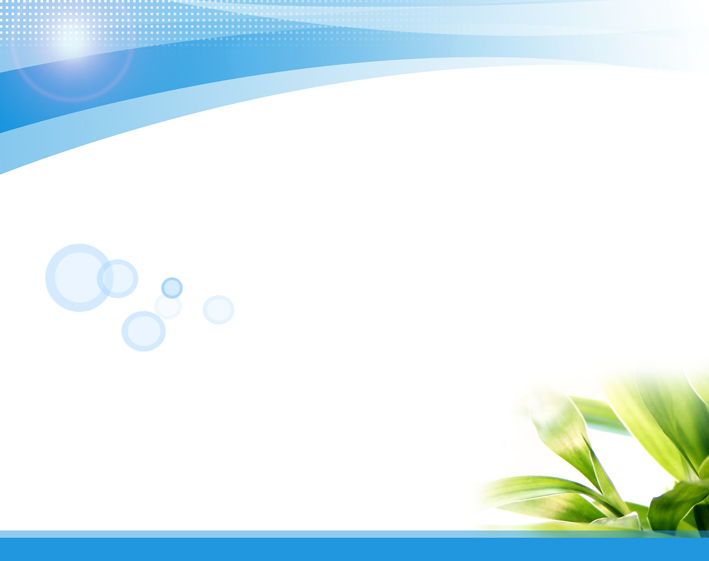 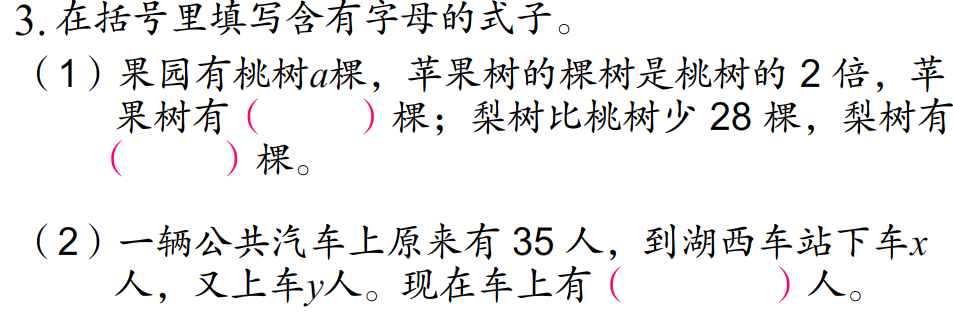 2a
a-28
35-x+y